ИТИСУ
ИНСТИТУТ ТОРГОВЛИ И СФЕРЫ УСЛУГ
СФУ
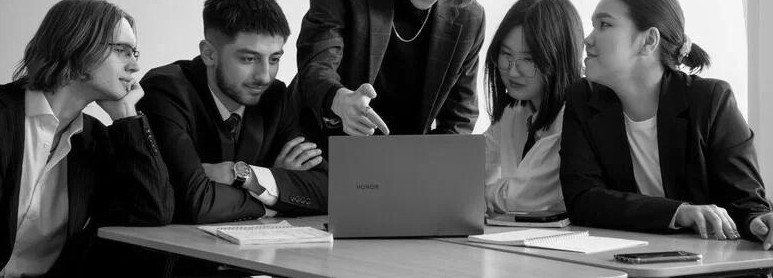 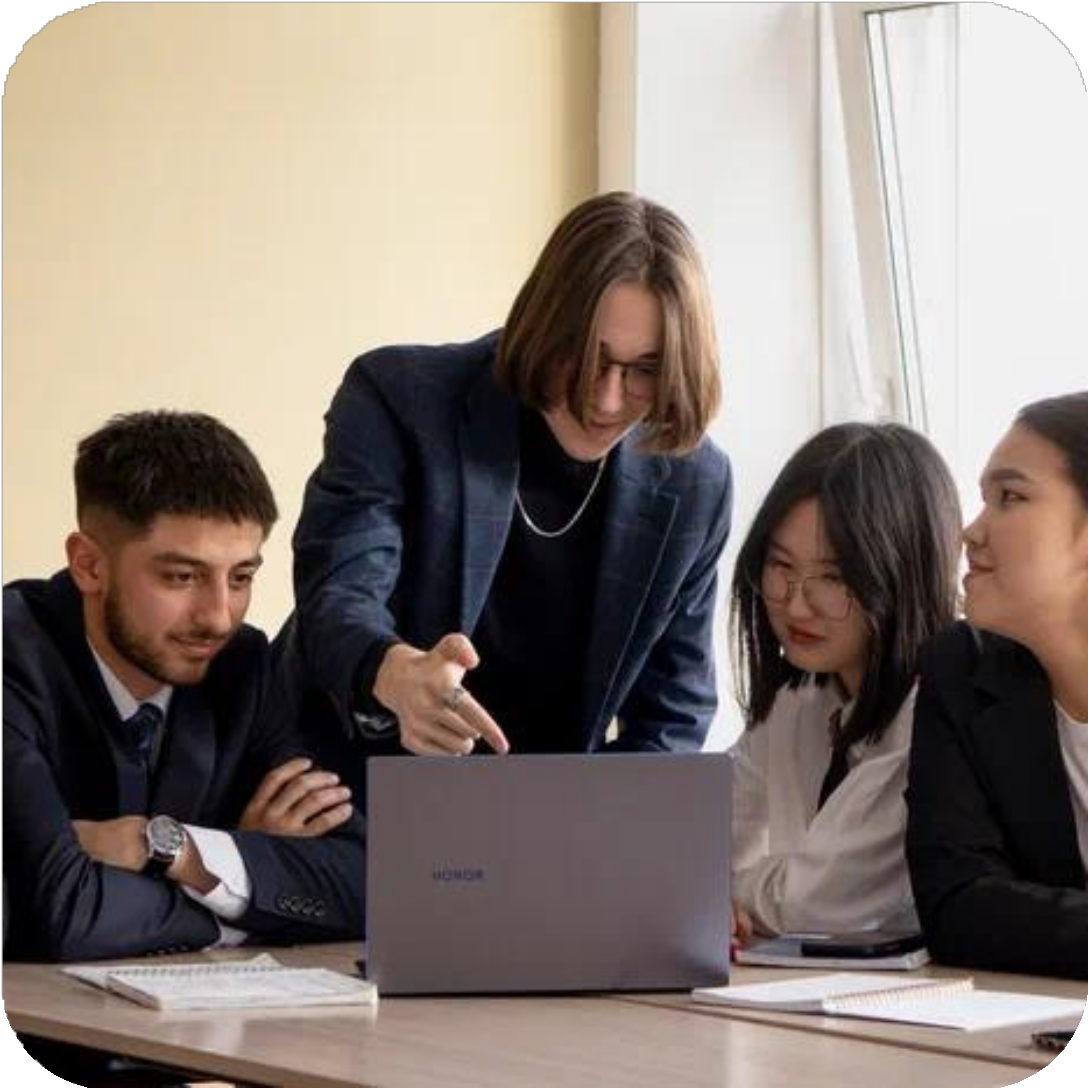 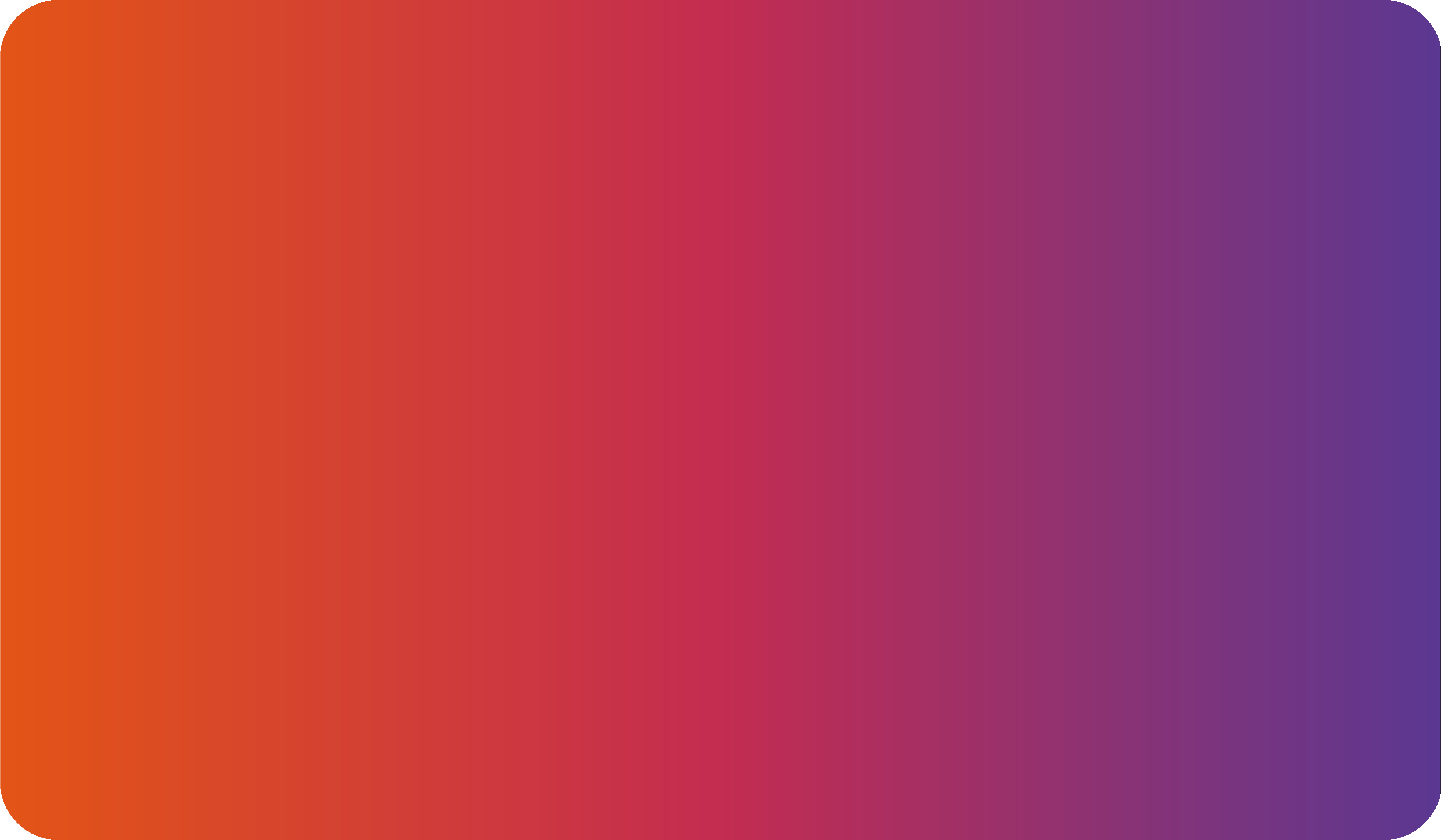 Направление подготовки:
38.03.06 Торговое дело

Профиль подготовки:
38.03.06.30 Торговое дело

#E-commerce 
#Digital Marketing
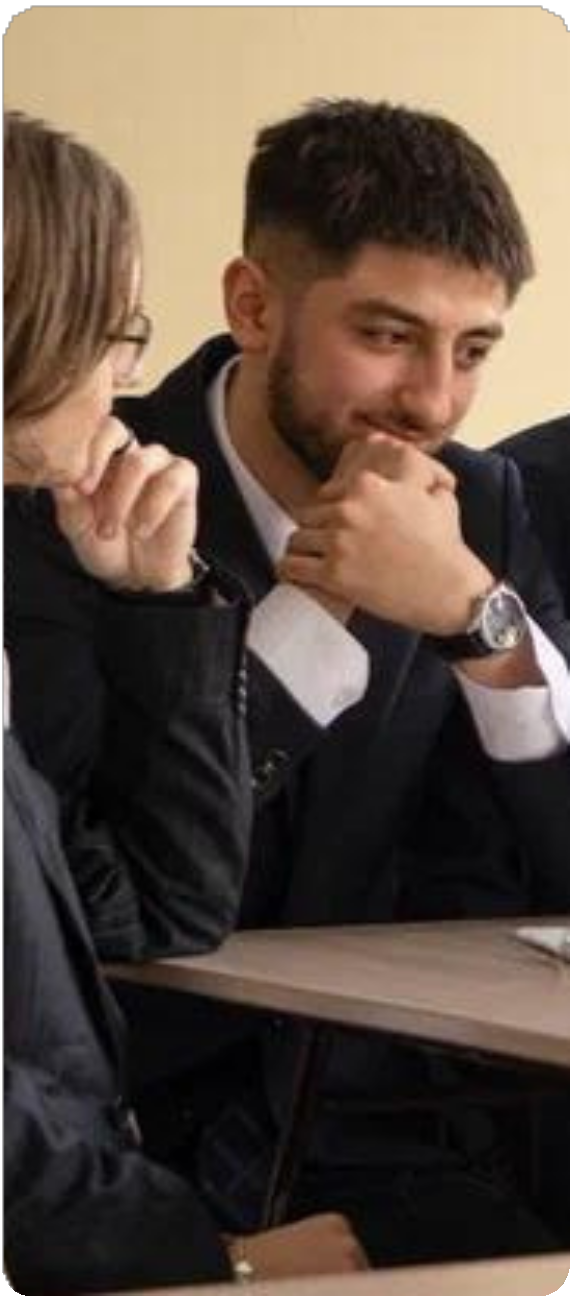 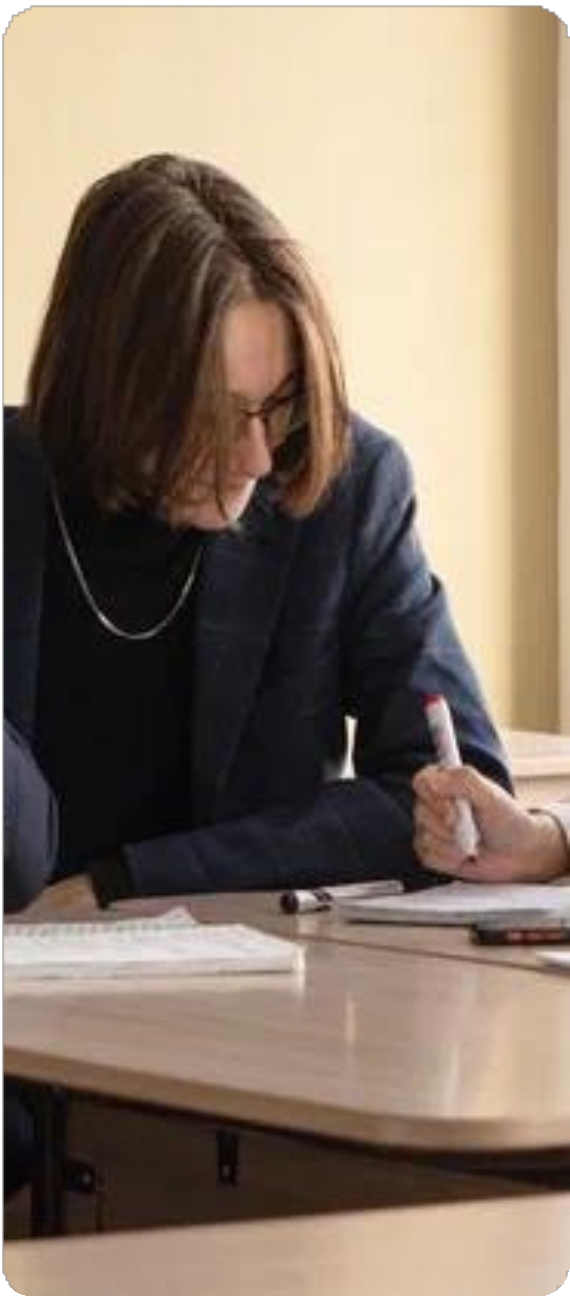 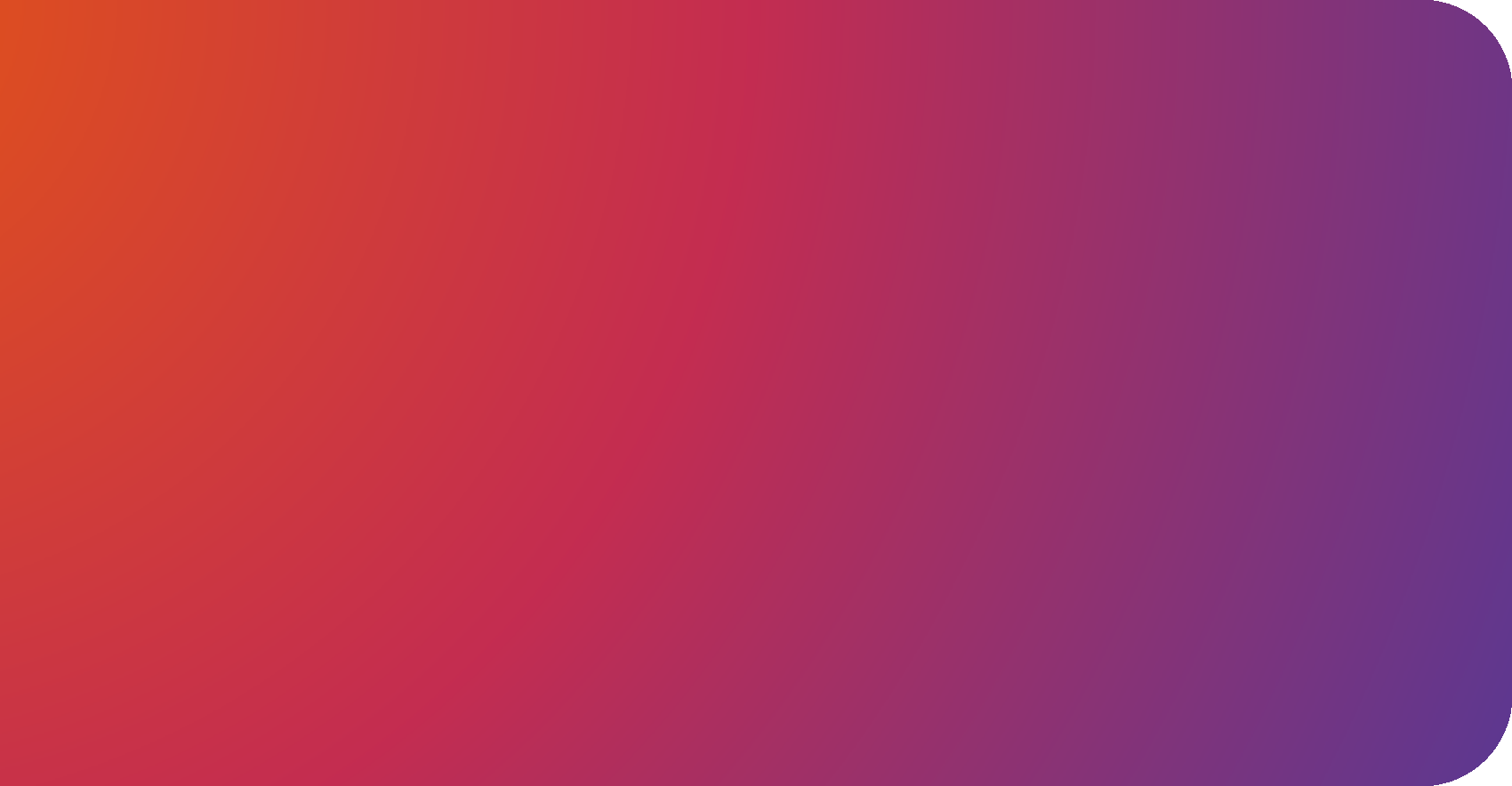 Образовательно- квалификационный уровень:
БАКАЛАВРИАТ
СФУ
Срок подготовки:
Очная форма обучения – 4 года
ИТИСУ
КОЛИЧЕСТВО
ОЧНАЯ ФОРМА ОБУЧЕНИЯ
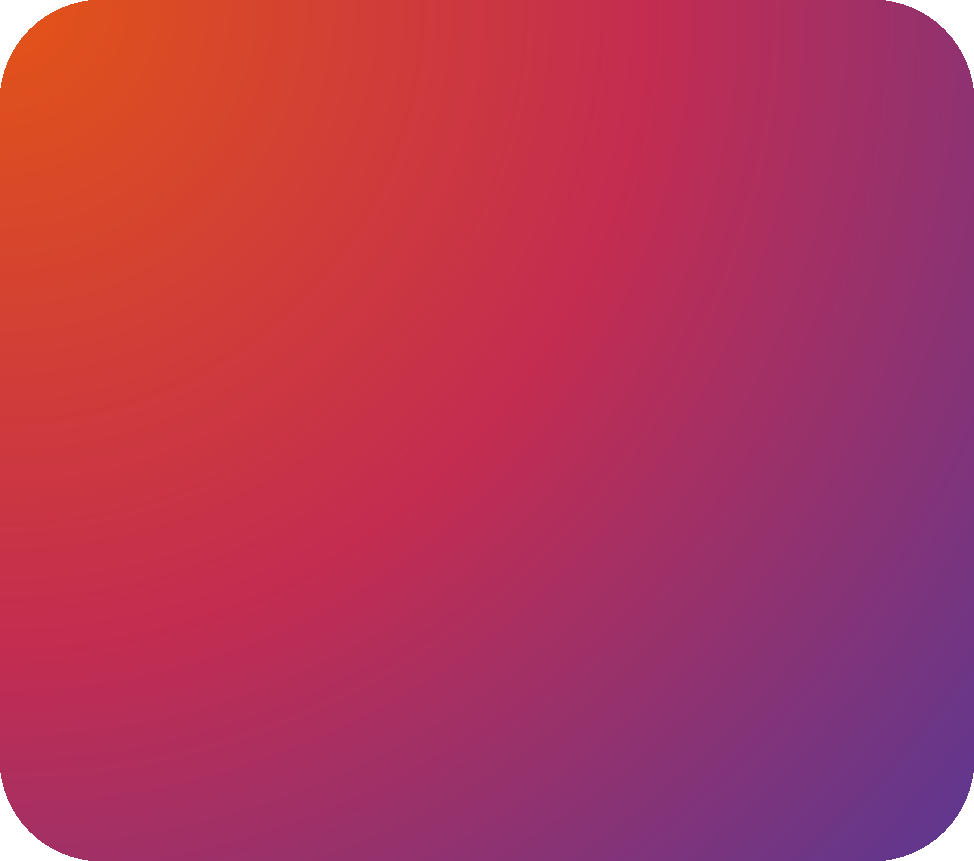 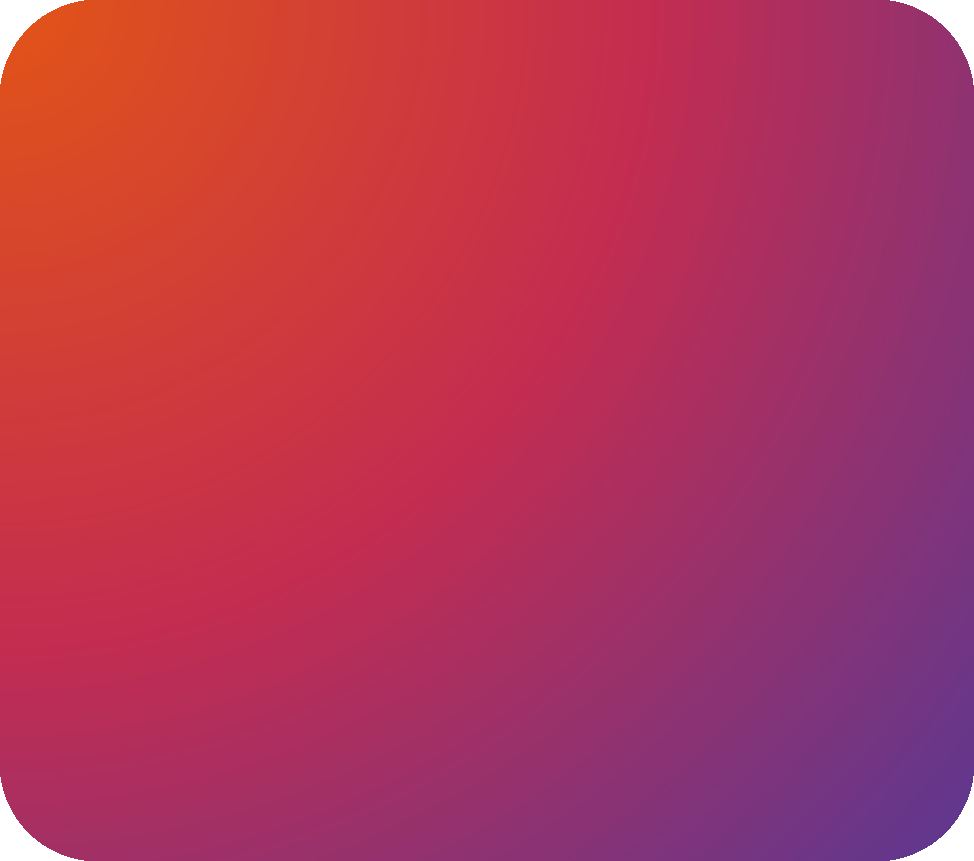 Количество
бюджетных мест
9
Количество
платных мест
16
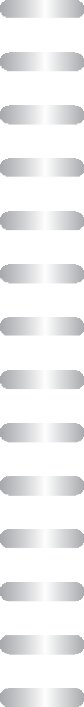 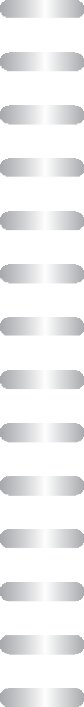 МЕСТ
СФУ
Вступительные испытания:
ЕГЭ
Математика (40)
Обществознание (45) / история (36) / Иностранный язык (30)
Русский (40)
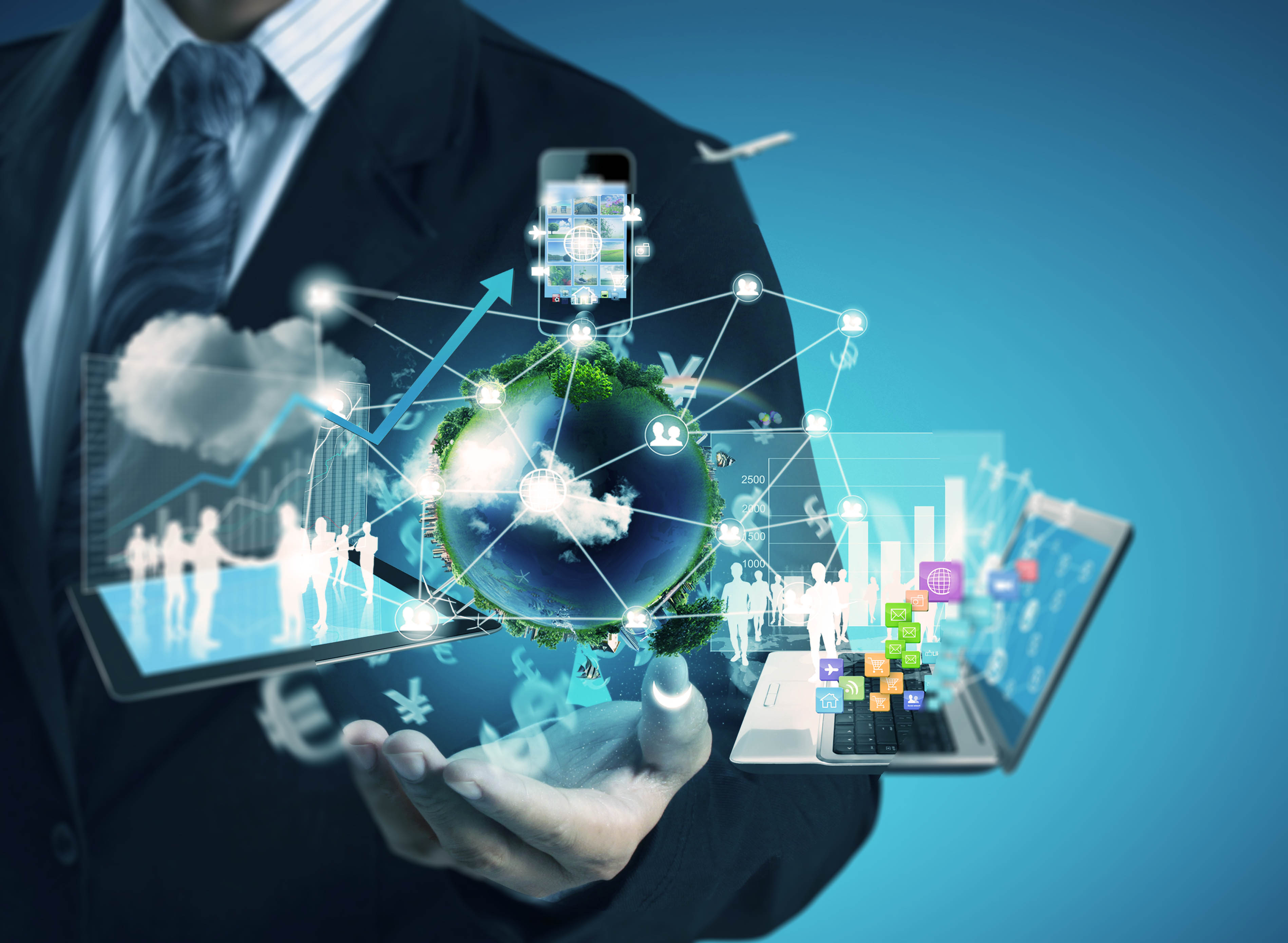 Вступительные испытания — это внутренние экзамены в вузе. Они могут быть дополнением к ЕГЭ или основными экзаменами, по результатам которых учебное заведение принимает решение о зачислении.
СПО
Основы торговой деятельности – собеседование (45)
Сервис – собеседование (45)
Русский язык – тестирование (40)
ИТИСУ
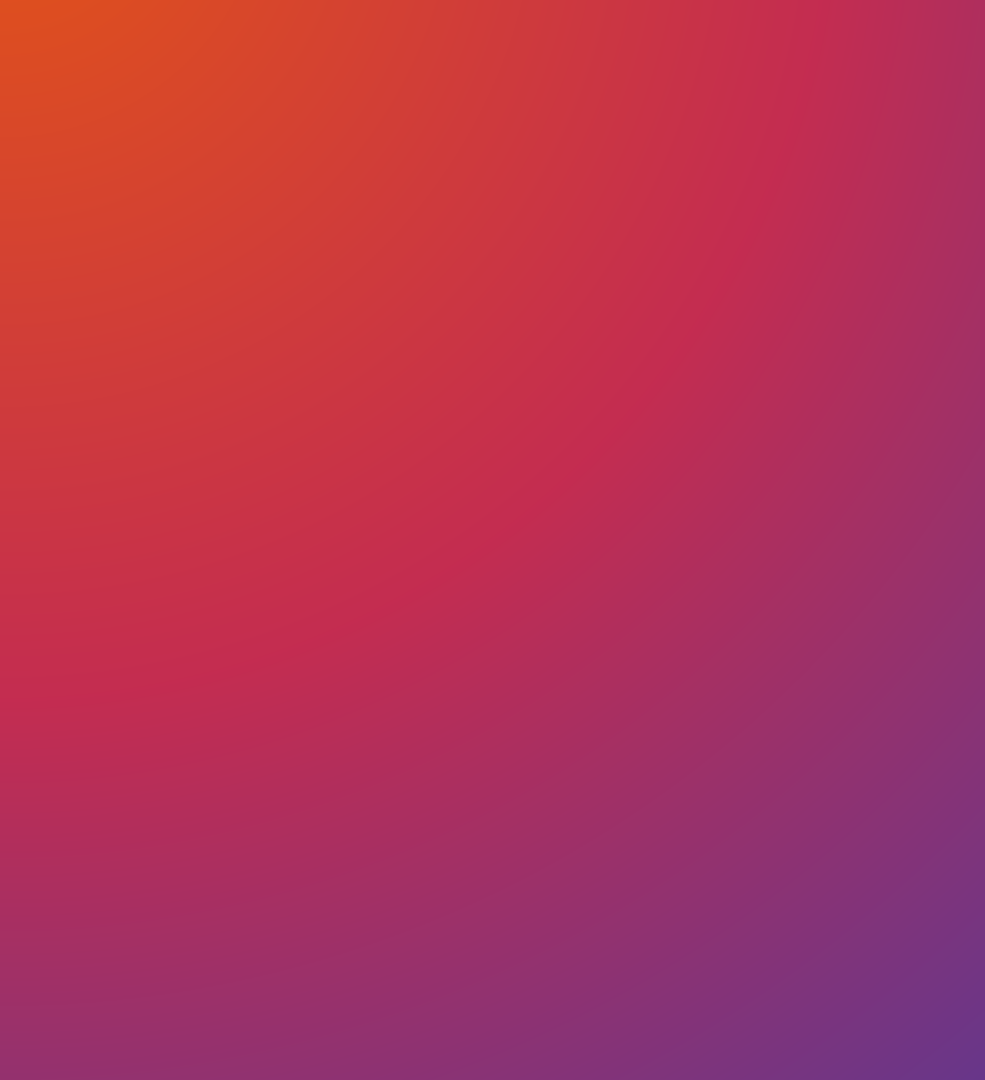 ГДЕ ВЫ СМОЖЕТЕ 
РАБОТАТЬ?

В компаниях собственного бизнеса

В органах государственной власти и местного самоуправления

На промышленных предприятиях

В международных, федеральных и региональных торговых сетях

В организациях разных форм собственности и сфер деятельности, осуществляющих торговые функции

В органах систем регионального и муниципального управления сферы торговли
ИТИСУ
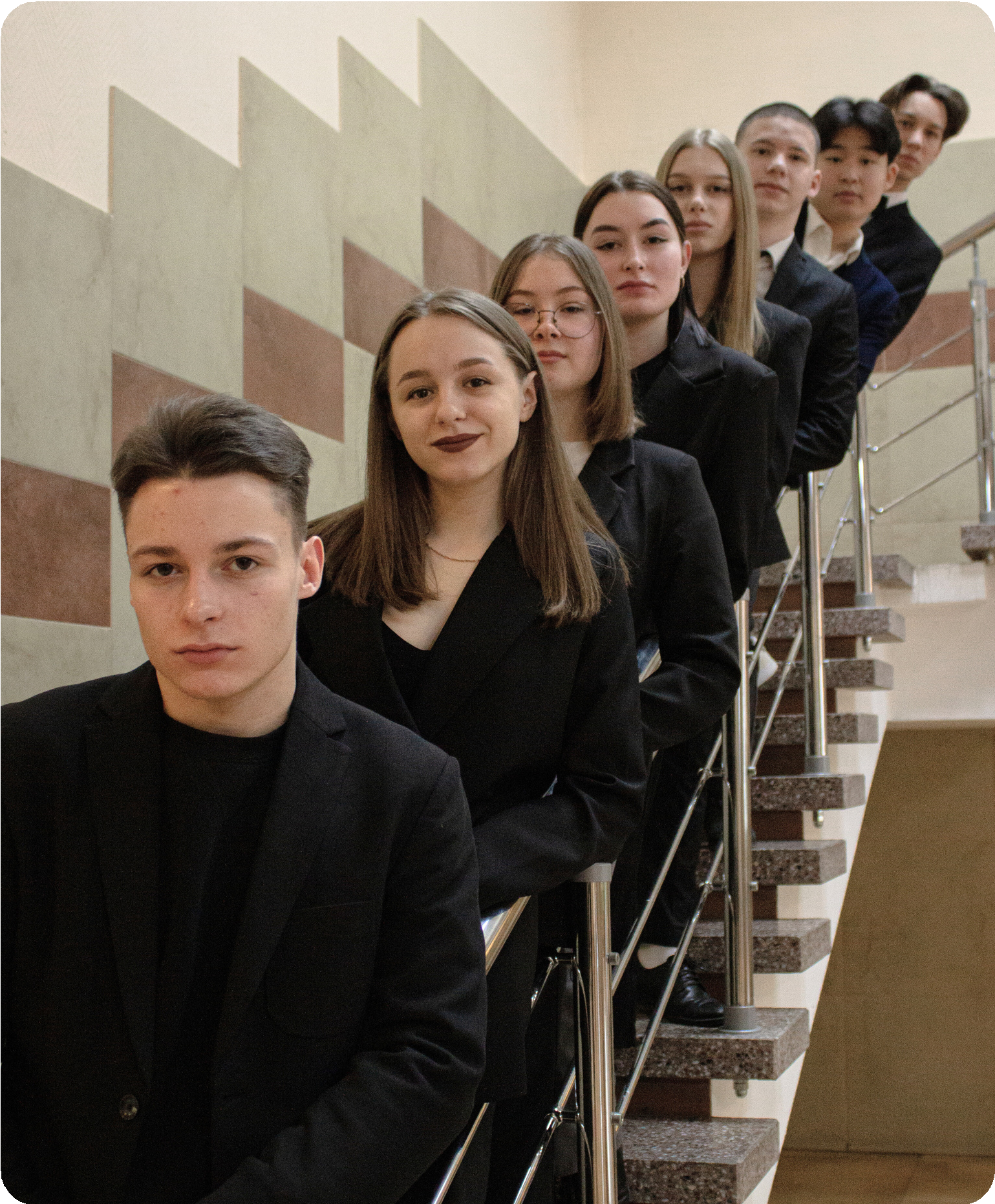 ПЕРСПЕКТИВА
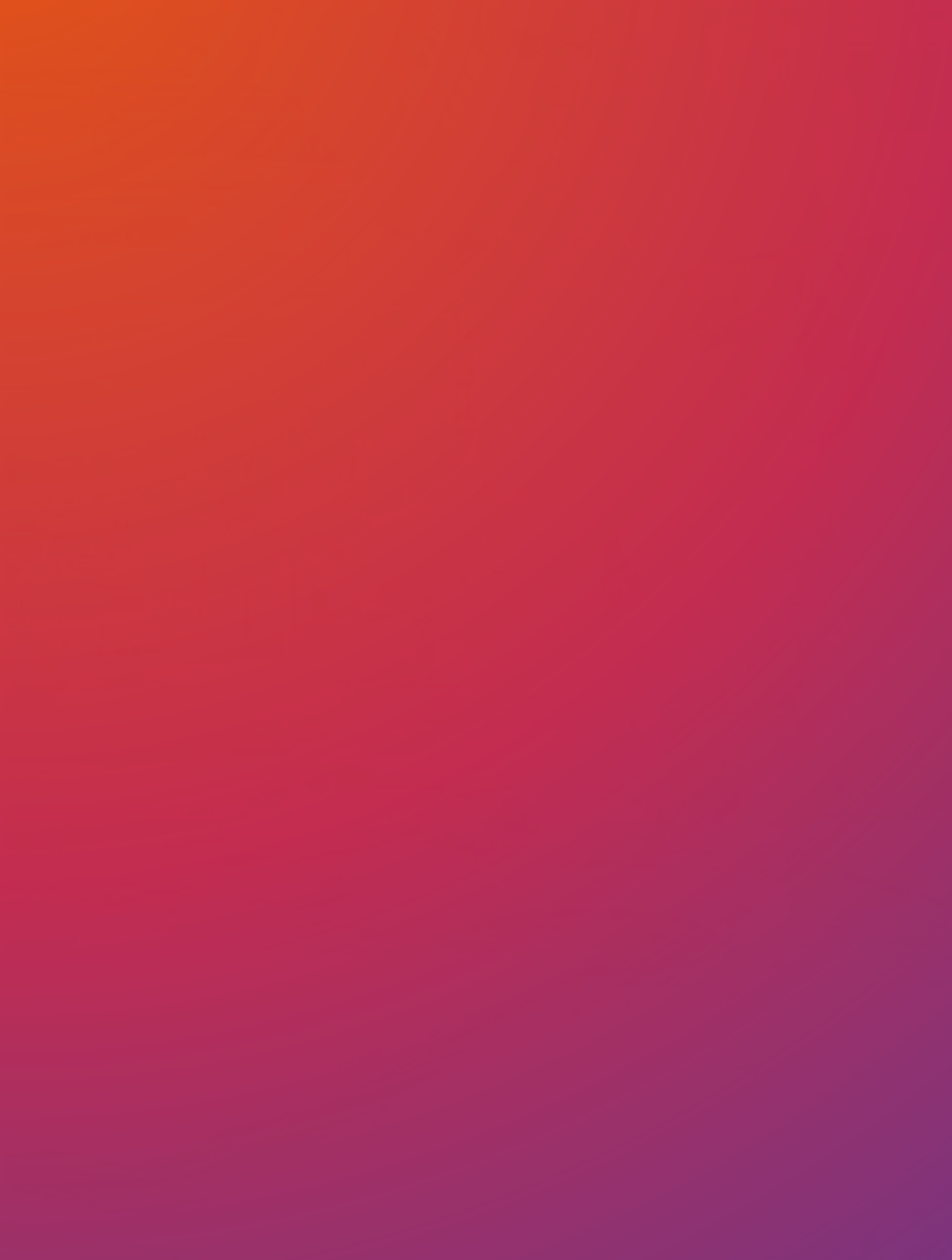 Менеджером по продажам 

Специалистом в области логистики

Руководителем торговых сетей, предприятий гостеприимства и т.д.

Маркетологом 

Специалистом по Digital-маркетингу

Менеджером бренда

Специалистом и руководителем подразделений органов государственной власти и местного самоуправления
КЕМ ВЫ СМОЖЕТЕ РАБОТАТЬ?
Учебная программа направлена на изучение современных технологий продаж и организаций бизнеса в сфере торговли, а также вы научитесь новым технологиям рекламы товара через мобильные приложения
ДОКУМЕНТЫ
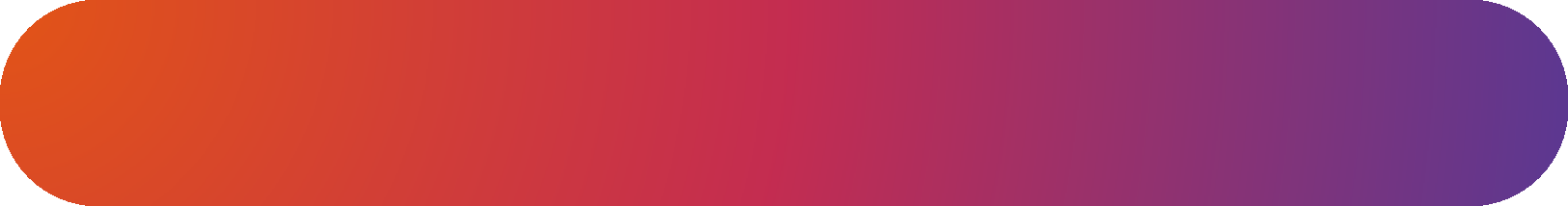 Копия паспорта, ИНН и СНИЛС
ПЕРЕЧЕНЬ ДОКУМЕНТОВ
Способы подачи документов:

Лично в Университете, а также в филиалах
В электронной форме через Госуслуги — суперсервис «Поступление в вуз онлайн»
По почте
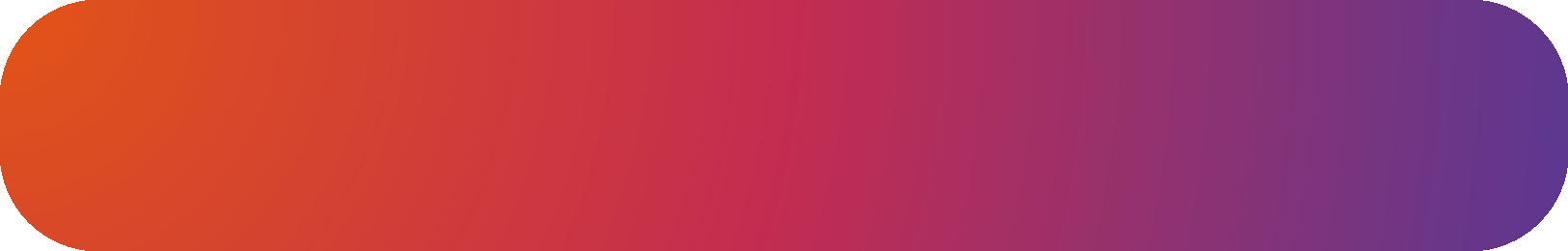 Документ о предыдущем образовании
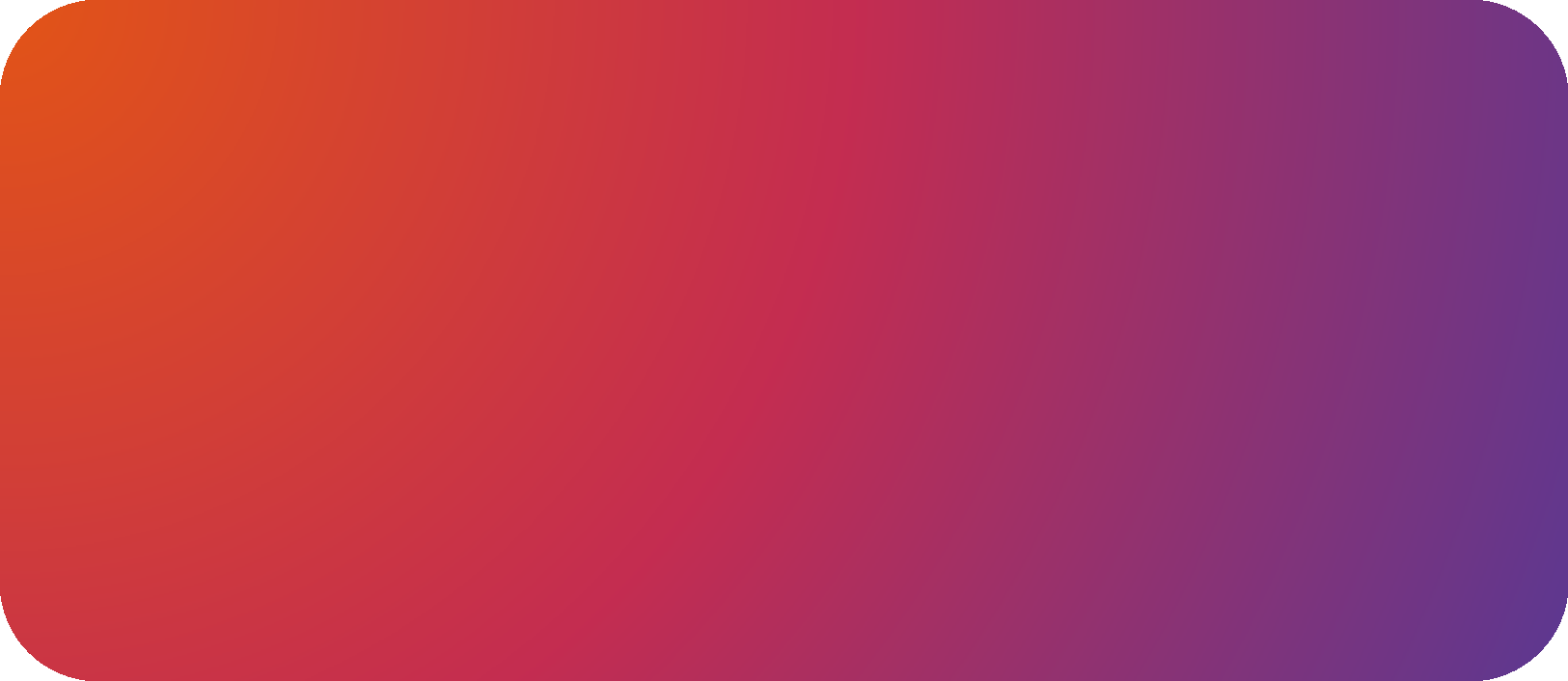 Дипломы олимпиад школьников, документы, подтверждающие индивидуальные достижения, которые учитываются в соответствии с правилами приема
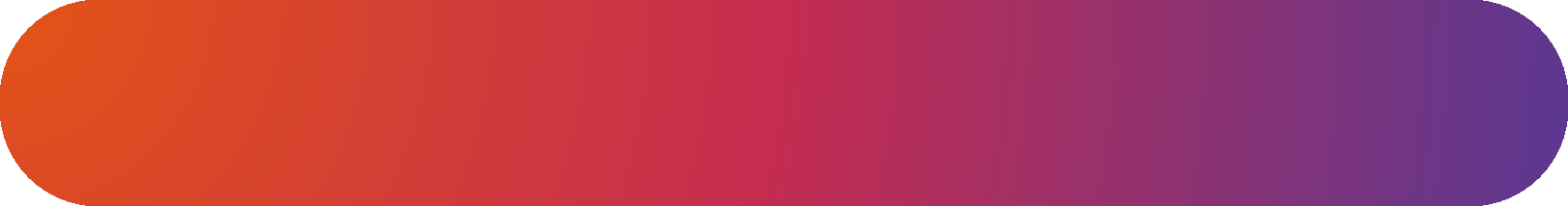 Иные документы
ДОКУМЕНТЫ
ИТИСУ
ОСТАЛИСЬ ВОПРОСЫ?
СПРОСИ У НАС…
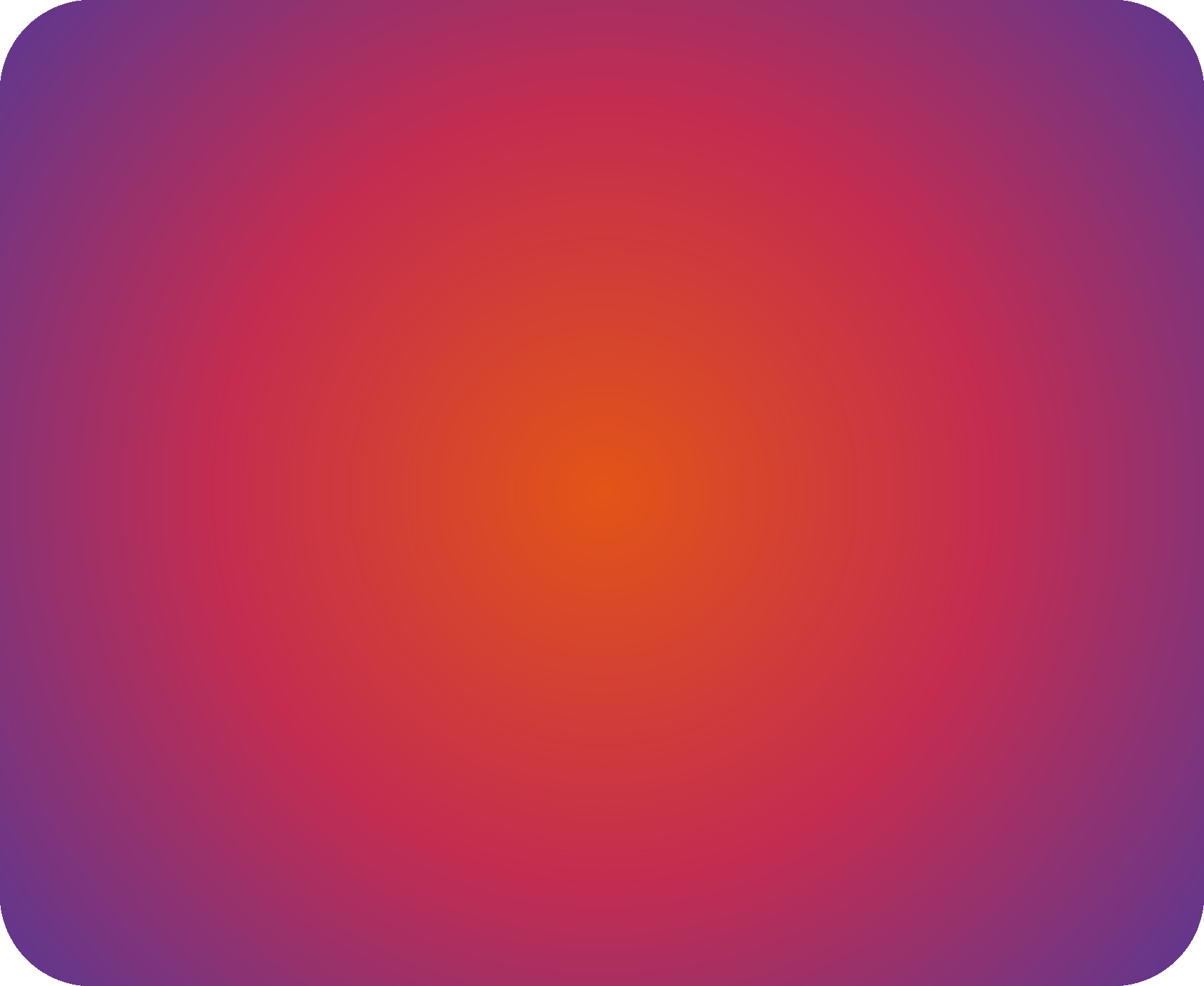 Контакты
#Адрес
  г.Красноярск, ул. Лиды Прушинской, 2
#Приемная комиссия ИТиСУ
  +7 (391) 206-24-29, +7 (391) 206-24-69
#Официальный сайт
  http://economics.sfu-kras.ru/
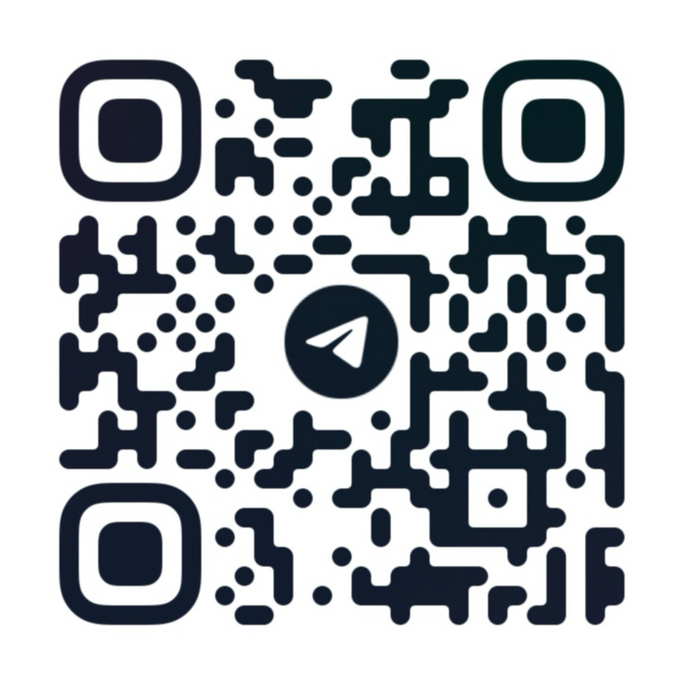 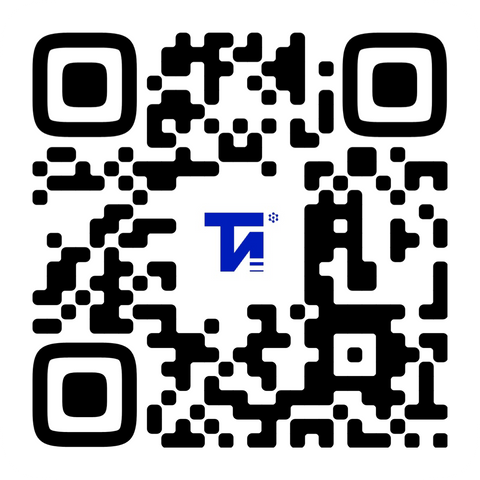 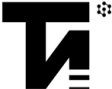 #Вконтакте	#Telegramm
ИТИСУ